Муниципальное бюджетное дошкольное образовательное учреждение – детский сад №25
Экологический проект
«Огород на окне»
Подготовительная группа
Воспитатели: Лапунова О. В.
                            Иванова  О. А.
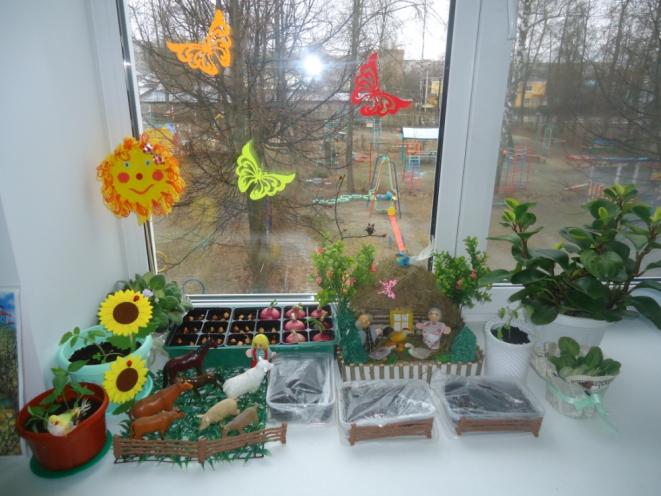 Посадили огород,
                    Посмотрите, что растет!
        Будем мы ухаживать,
                                     Будем поливать,
                                             Будем за расточками
                                          Дружно наблюдать!
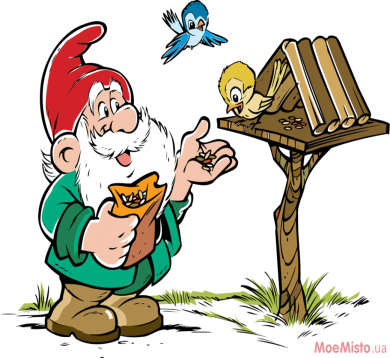 Март, апрель 2023.г
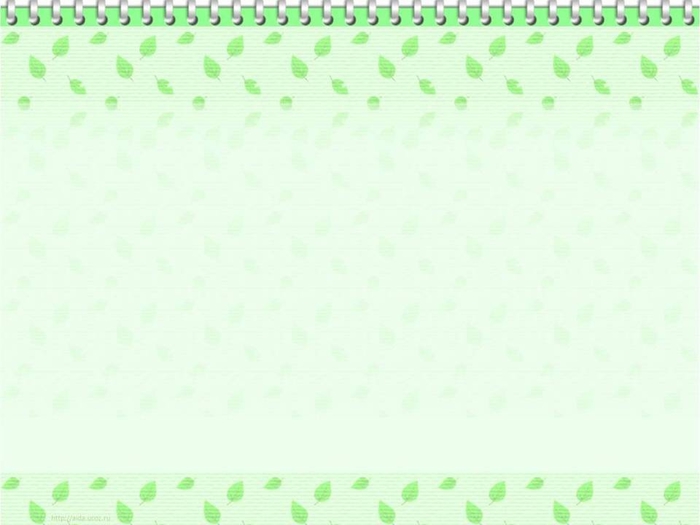 Цель проекта: формирование экологической культуры у детей и родителей, создание условий для познавательного развития детей через проектно – исследовательскую деятельность и организацию художественно-продуктивной творческой деятельности.Вовлечение родителей в совместную исследовательскую деятельность.Задачи проекта:• Формировать у детей знания о росте и потребности растений;• Формировать умения наблюдать, ухаживать за огородными культурами;• Развивать любознательность, интерес к исследовательской деятельности, экспериментированию;• Воспитывать бережное и заботливое отношение к растениям;• Формировать партнерские взаимоотношения между педагогом, детьми и родителями.
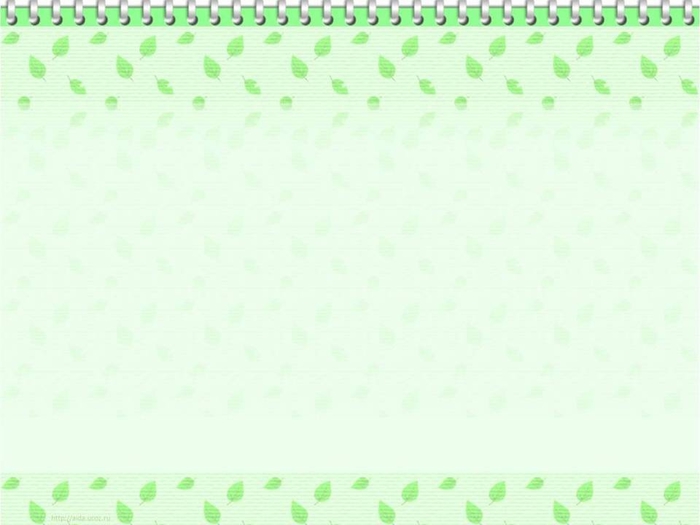 Каждую весну в нашем детском саду проводится конкурс «Зеленый островок», наши группы стараются создать интересный «огород на окне». Основной целью является воспитание у детей желания участвовать в трудовой деятельности. Научить с помощью воспитателя сажать лук, чеснок, перец, томаты, крупные семена. Поливать растения под руководством воспитателя. 
Дать представления о выращивании растений из семян. 
Воспитывать бережное и заботливое отношение к растениям.
Предполагаемые результаты:
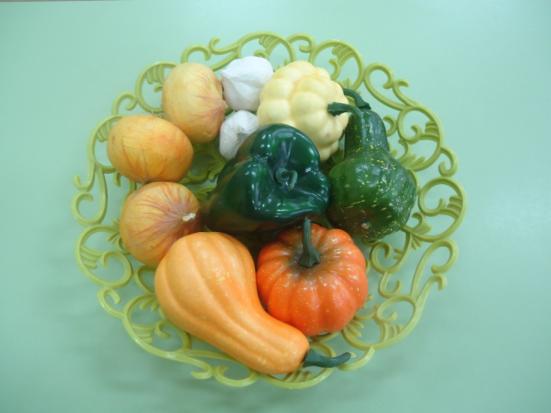 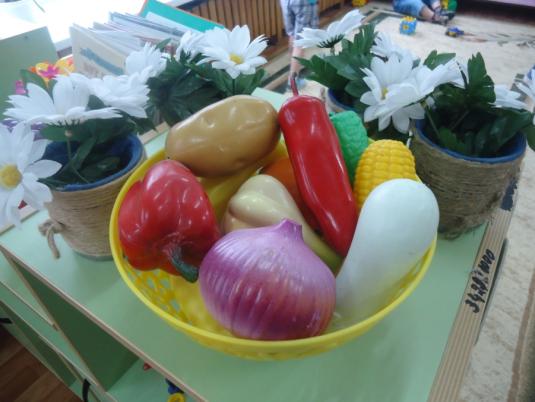 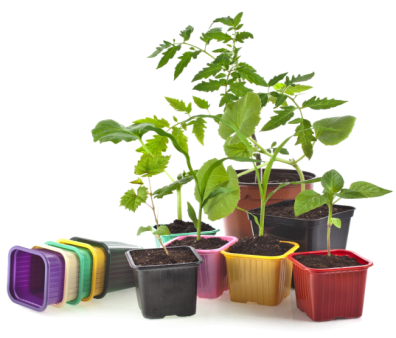 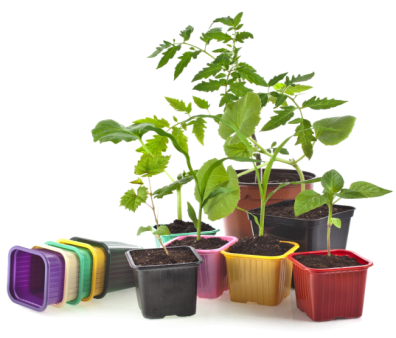 Знакомство детей с семенами овощей
Подготовлена методическая и художественная литература, а также раскраски по данной теме. Мы каждый день дежурим в «уголке природы», наблюдаем за ростом растений. В мае рассаду, которую мы вырастим будет высажена на приусадебном участке в детском саду. В течении сезона будут нас радовать цветы и овощи, которые растут на нашем участке. Уверена в том, что занятия в «уголке природы» будут очень полезны для наших воспитанников.
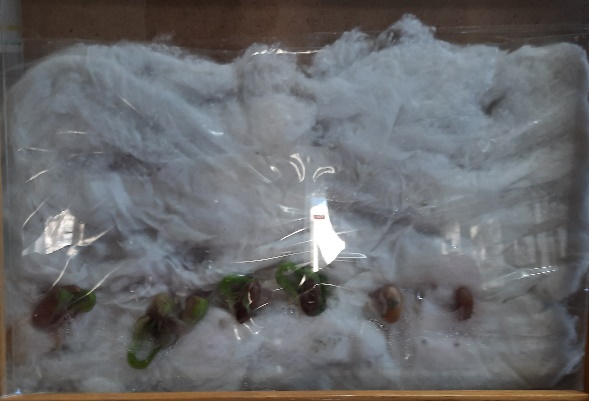 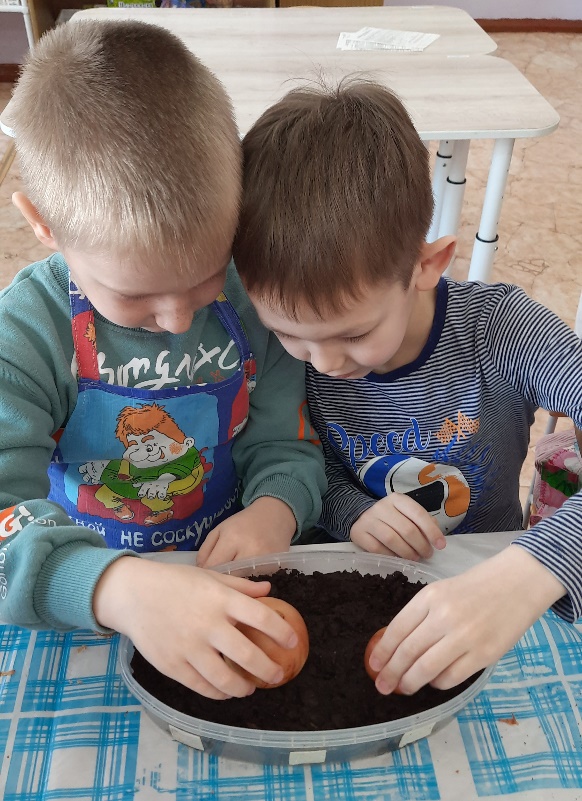 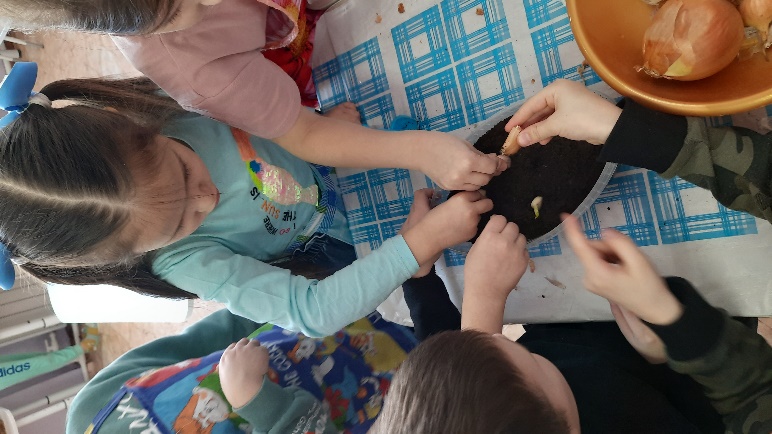 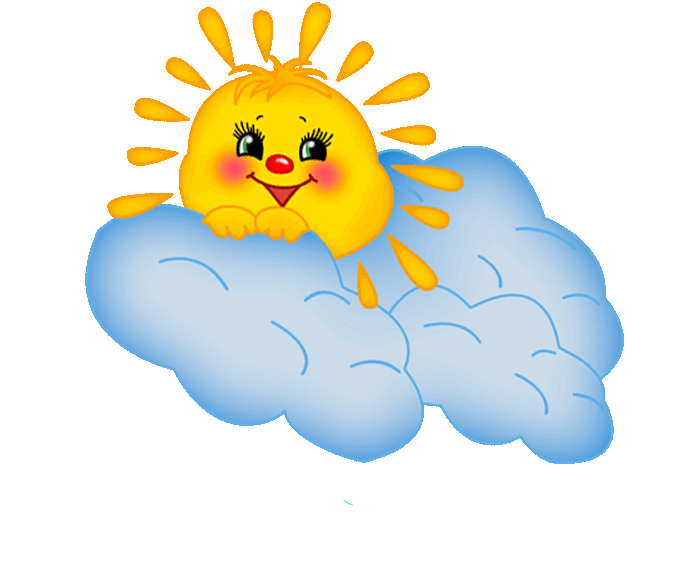 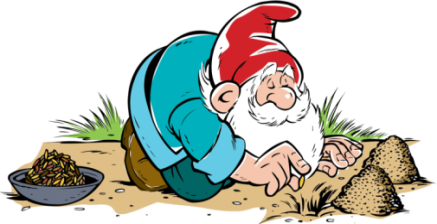 Посадили огород - много овощей растет
.
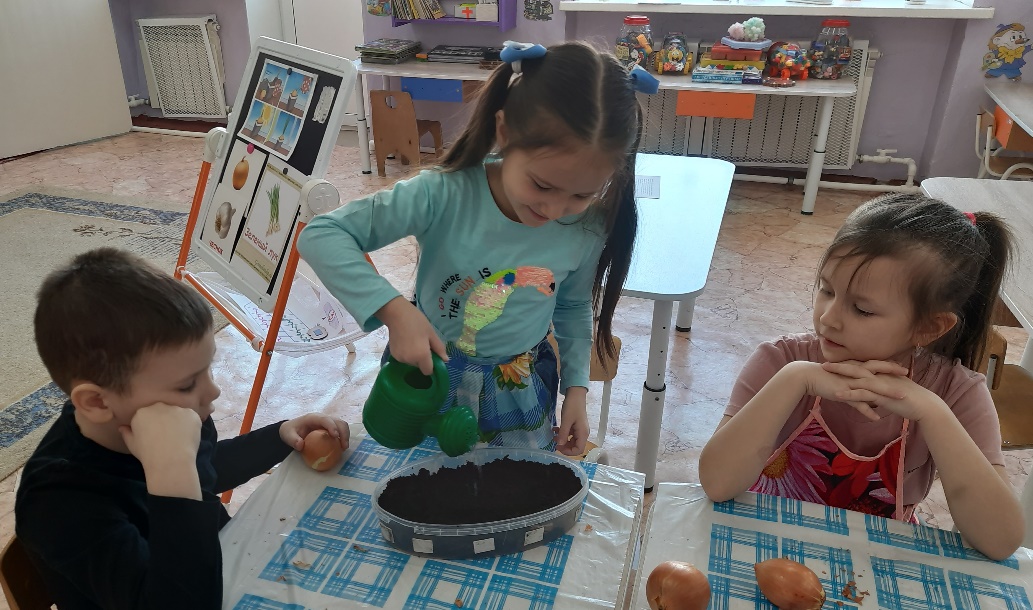 Вместе дружно поживают, Их детишки поливают.
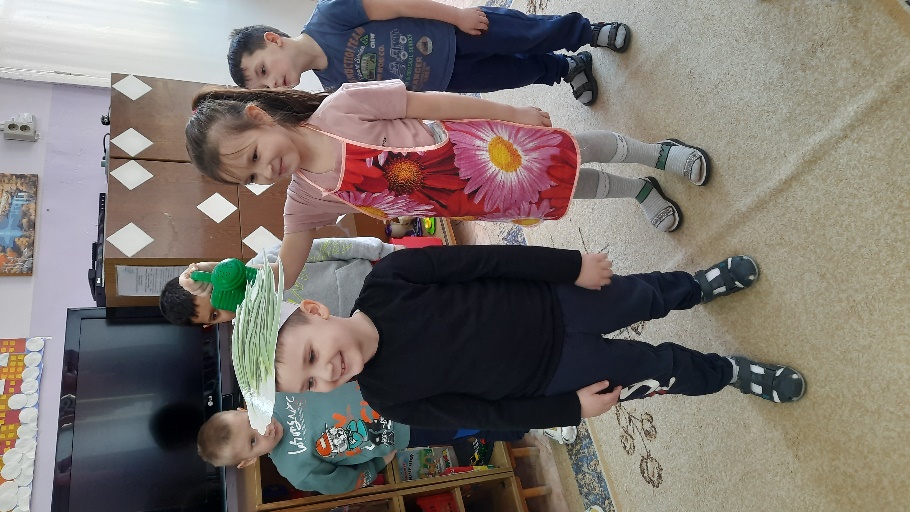 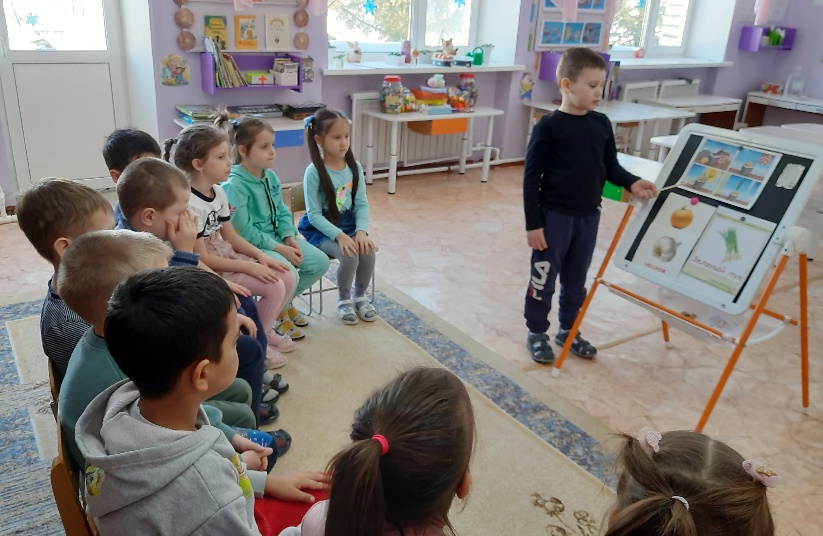 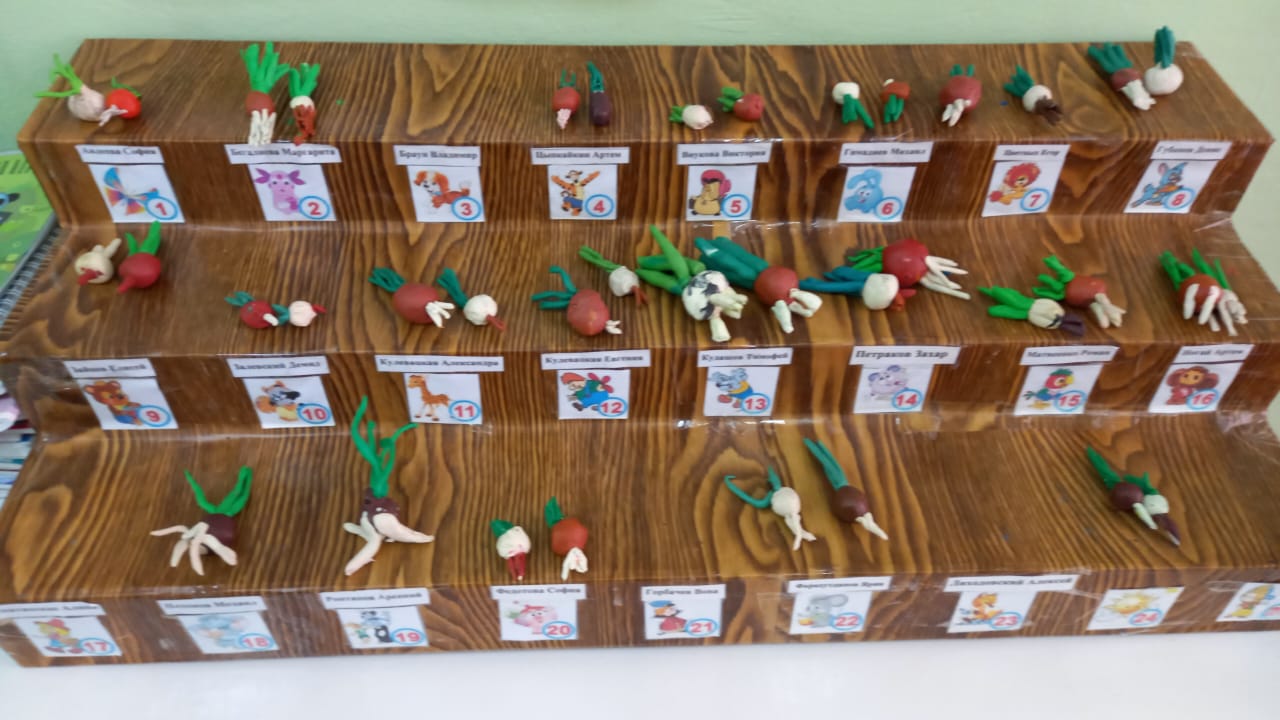 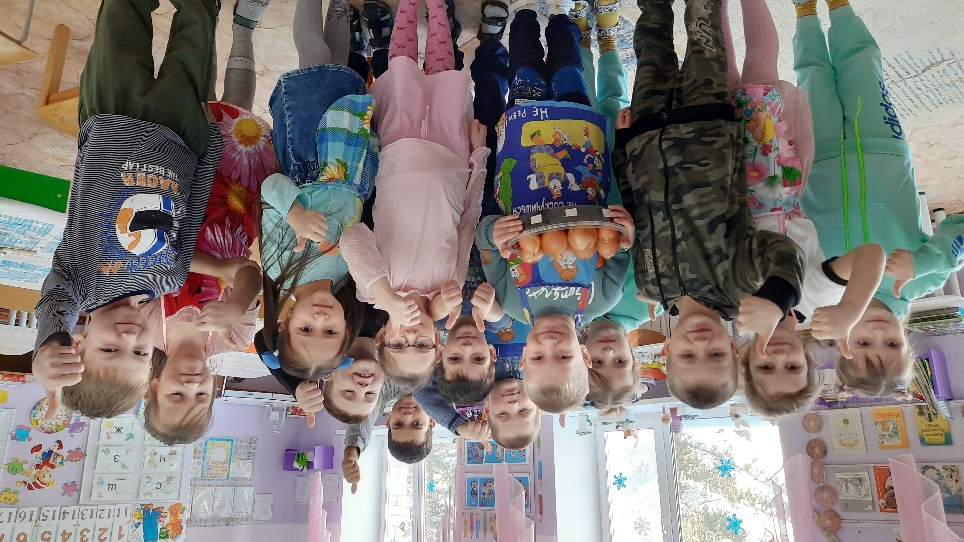 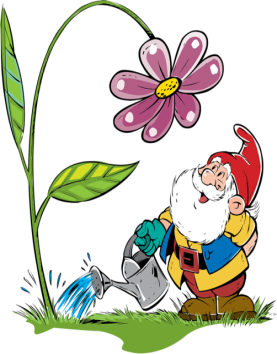 Мы лепили, поливали,очень много мы узнали…
Мы старались, мы растили. Посмотрите как красиво!
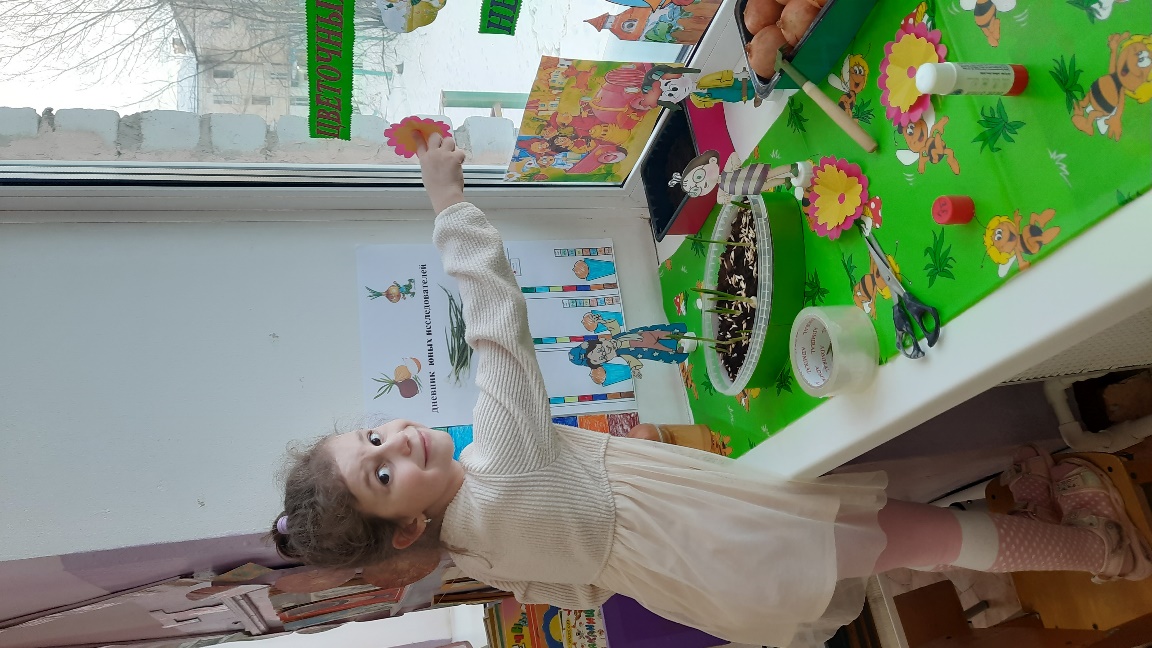 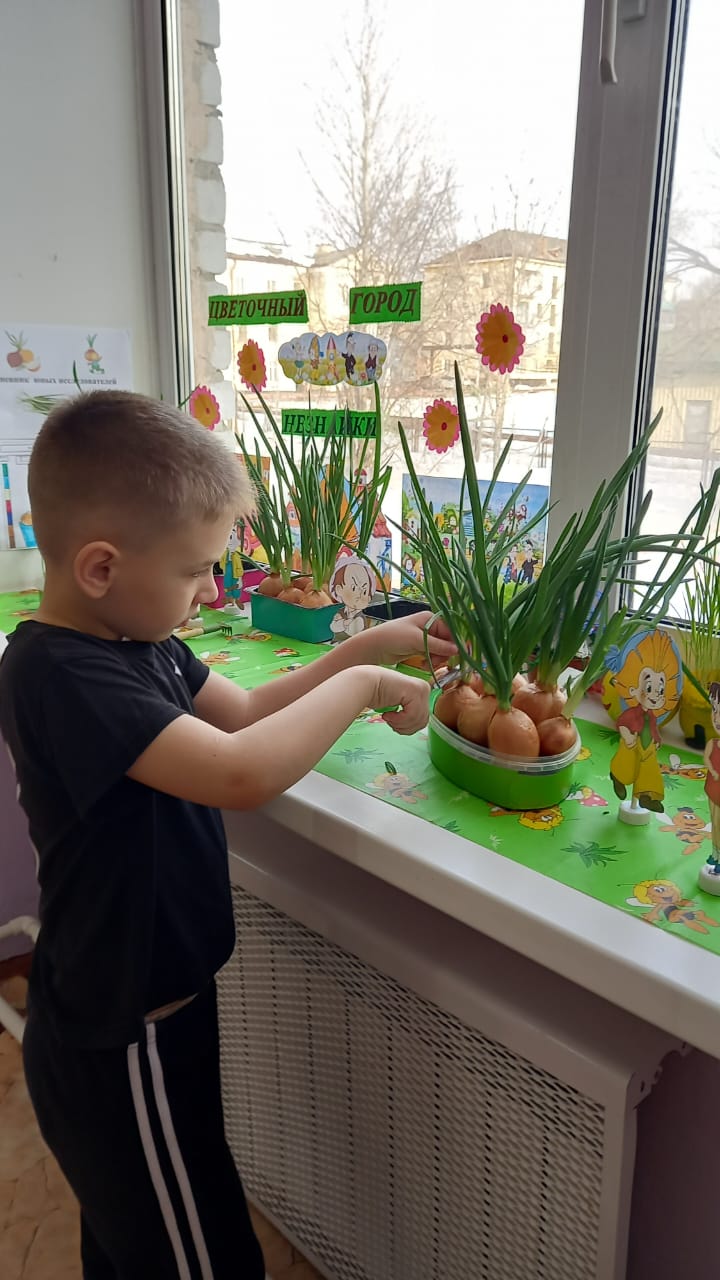 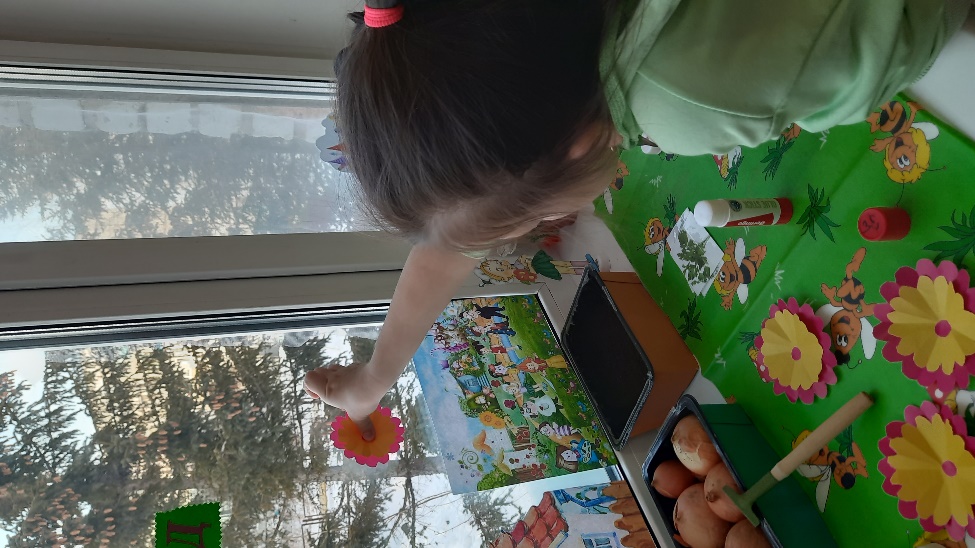 Что за чудо?! Вот это класс!На подоконнике у нас!           
  Мини огород живет                    Растет и урожай дает.
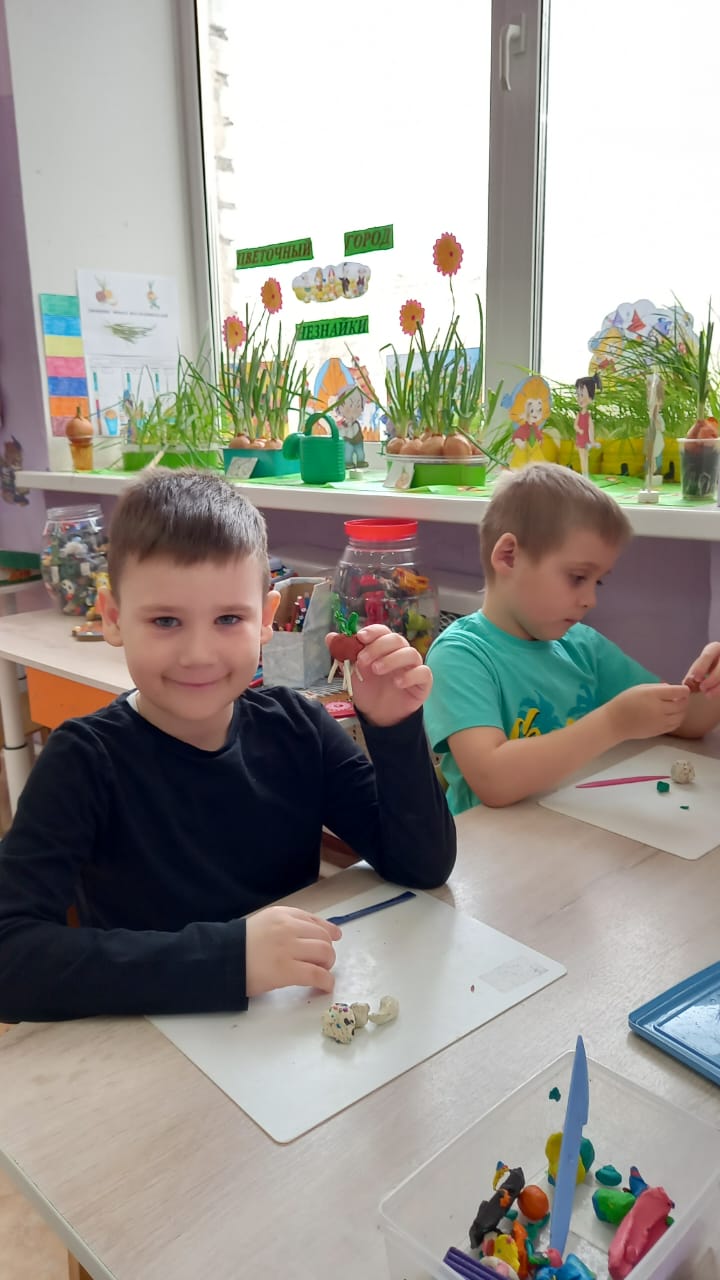 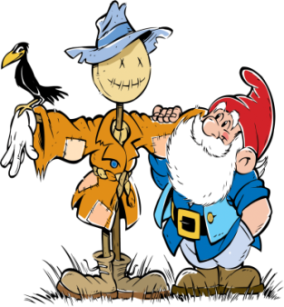 Вот такие у нас растут чудесные     Овощи зеленые полезные.
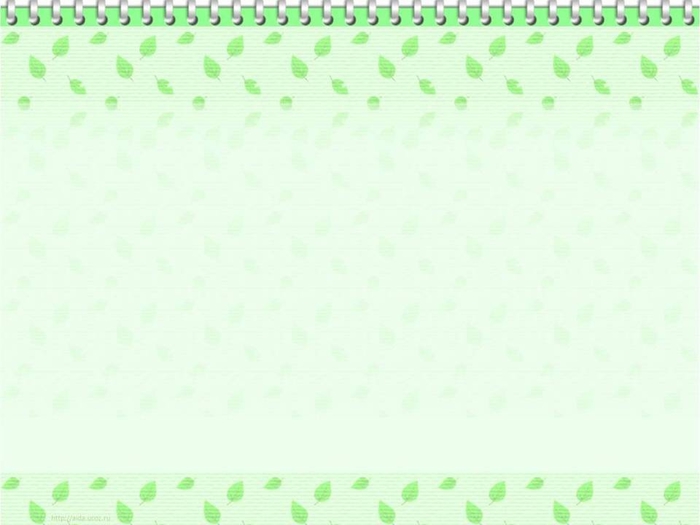 В огороде обязательно присутствует зеленый лук, для наблюдения за его ростом и домашнее задание, заключающееся в посадке лука дома.
Для озеленения мы использовали различные семена овощей: кукуруза, петрушка, помидор, перец, огурец лук, укроп, фасоль а также семена цветов: бархатцы.
Что такое огород?
Овощей хоровод
                 Дыни сладкие,
              Помидоры гладкие.
           С клубникой грядки,
      Грабли и лопатки.
     Лейки с дождем.
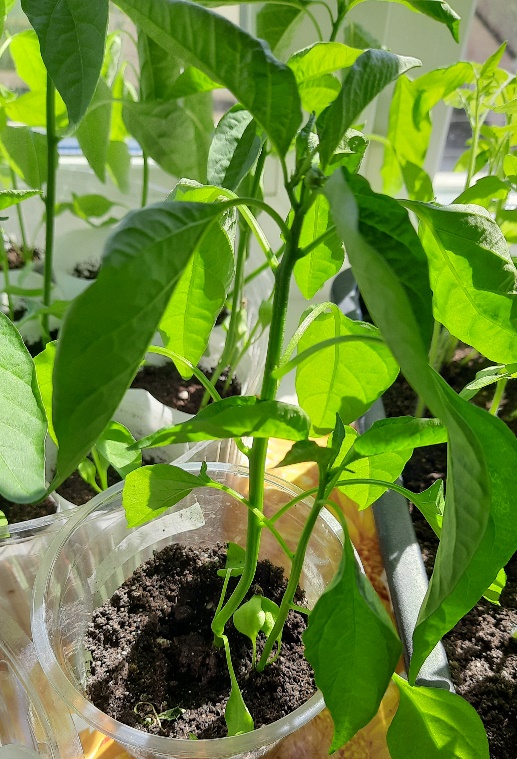 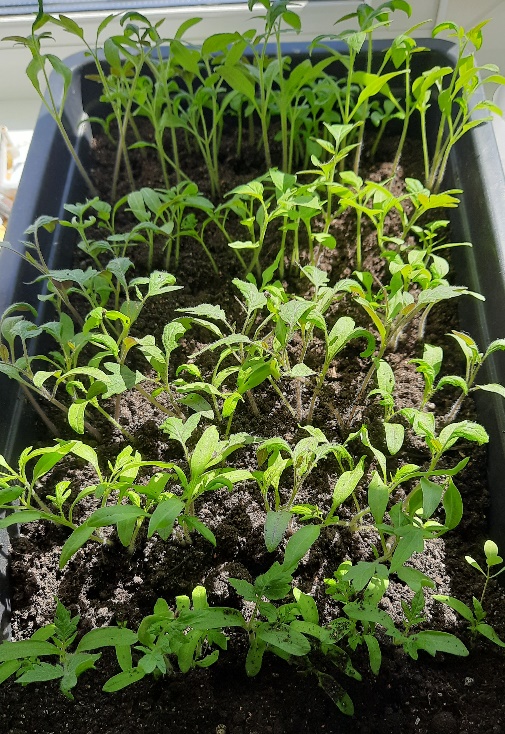 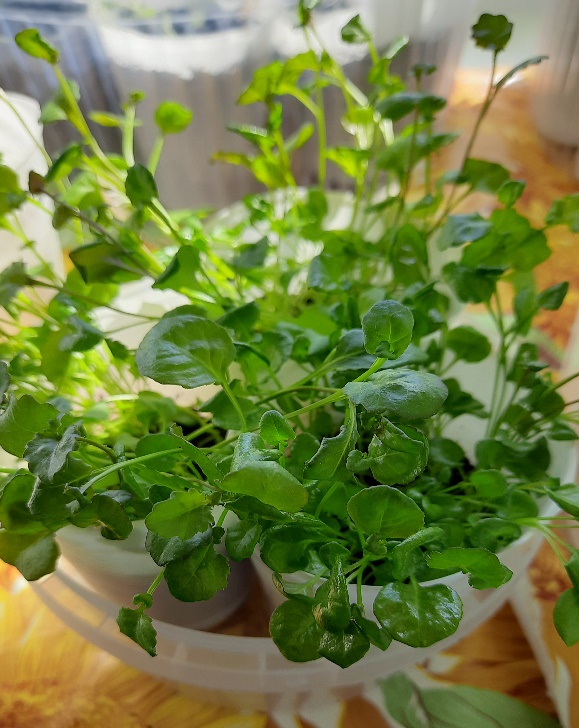 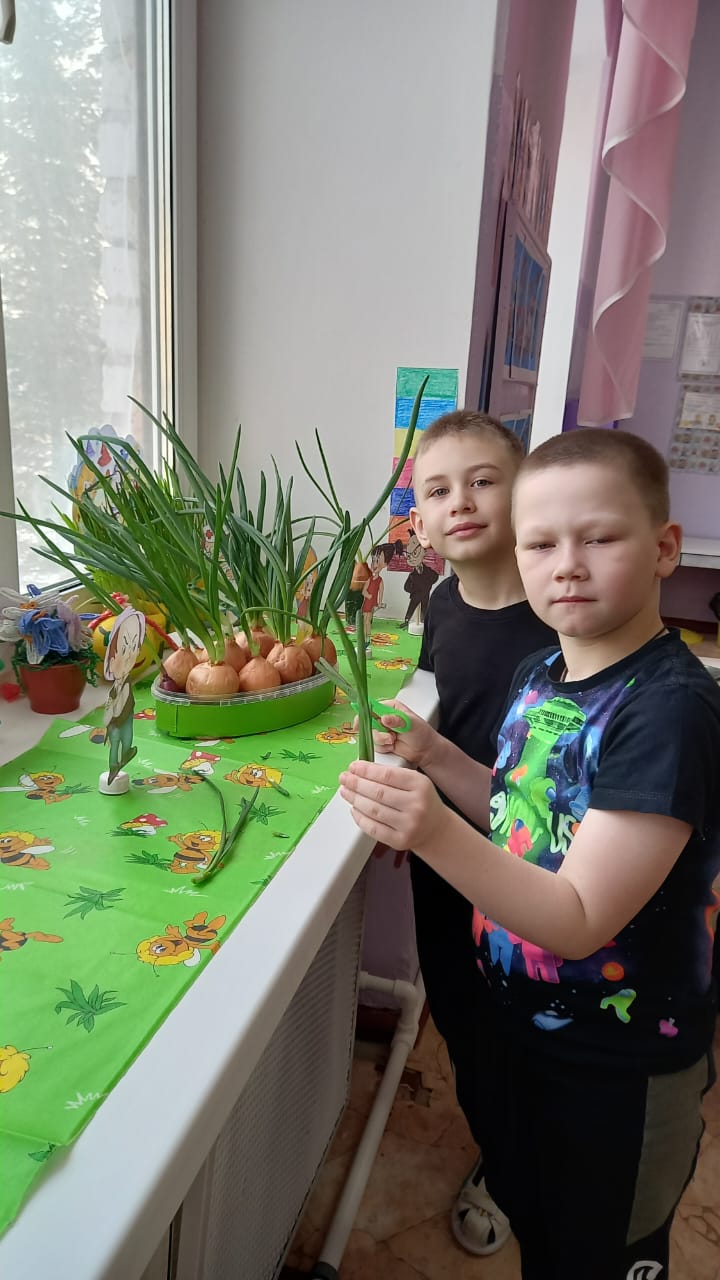 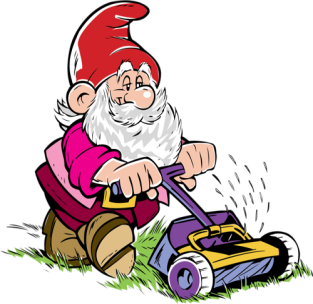 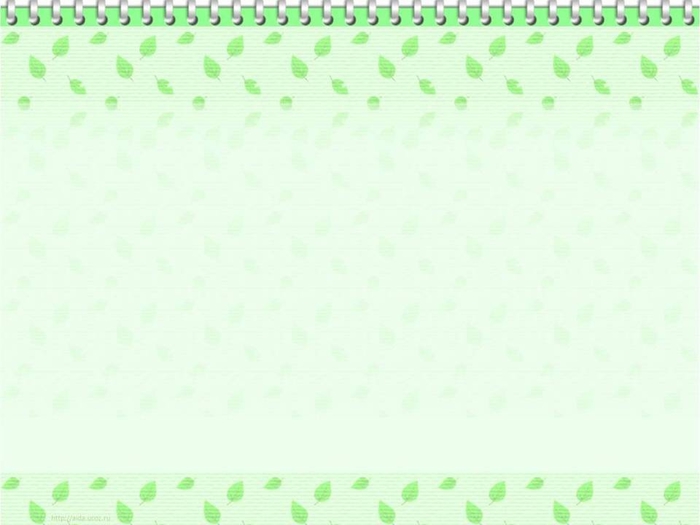 Любим мы трудиться. Вот посадим мы фасоль, 
будем ей гордиться.
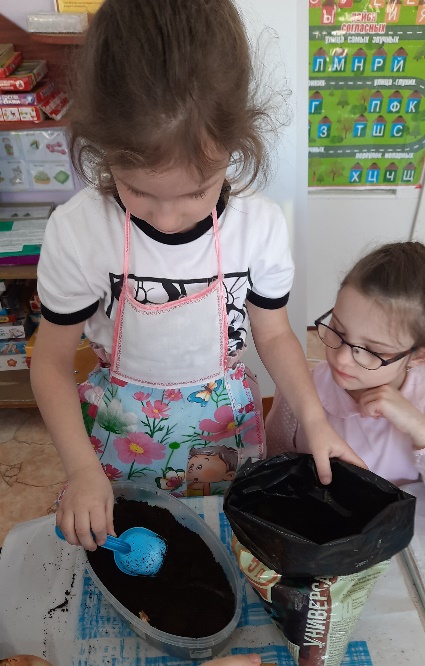 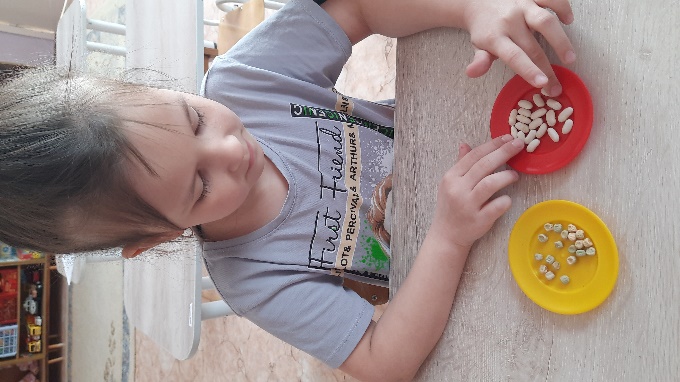 Много видов есть фасолиИ растет она на полеИли по верху плетется
Где придется, как придется.
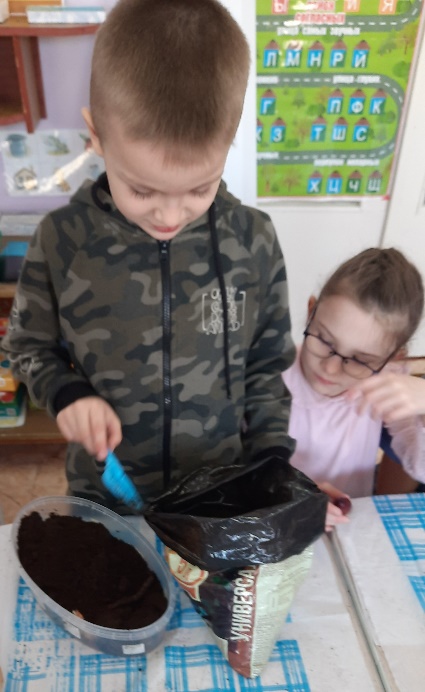 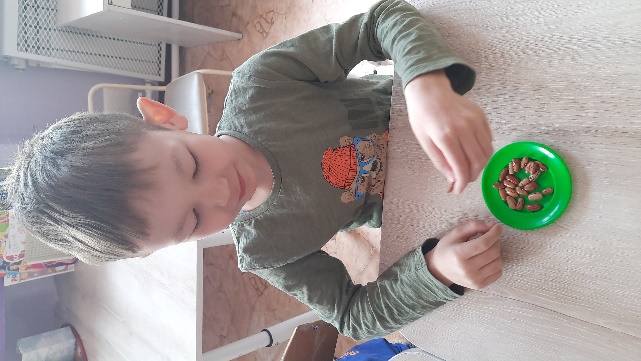 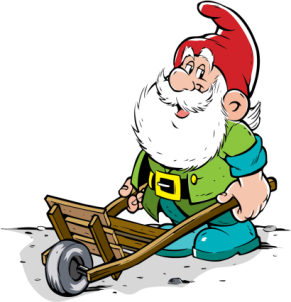 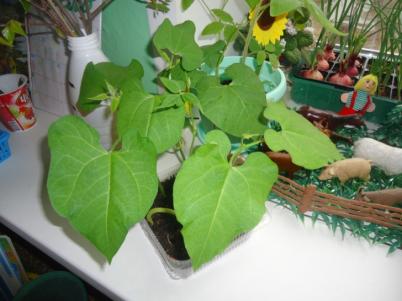 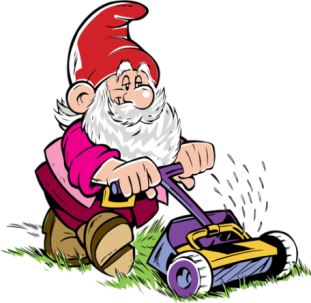 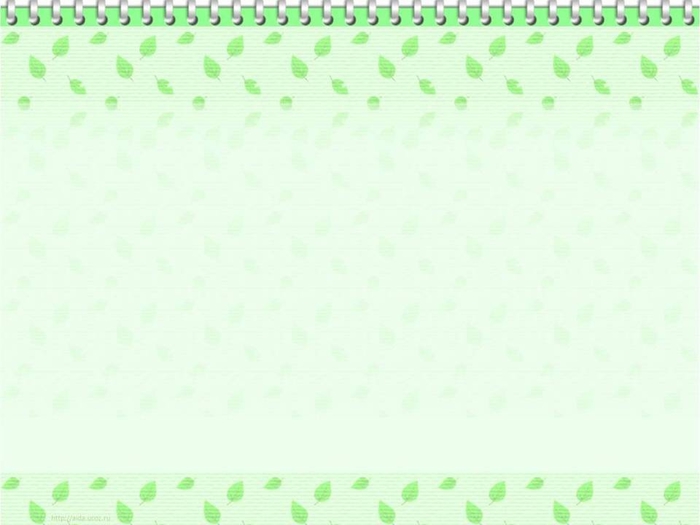 Мы посадим тут цветы, небывалой красоты.
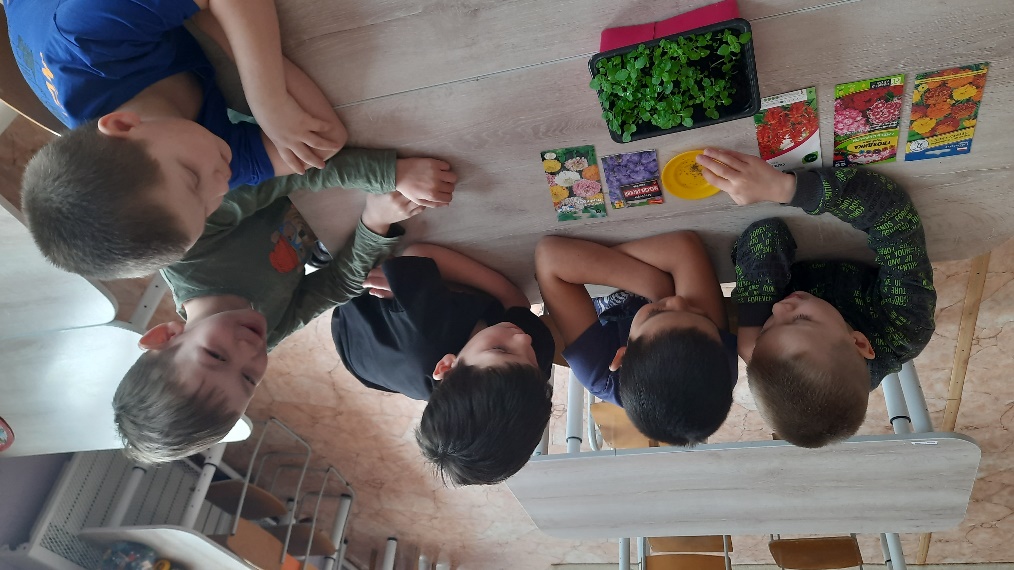 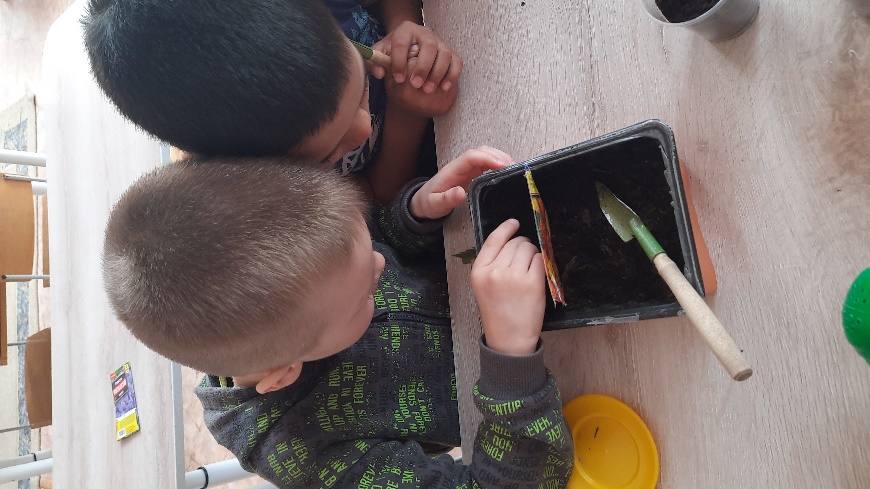 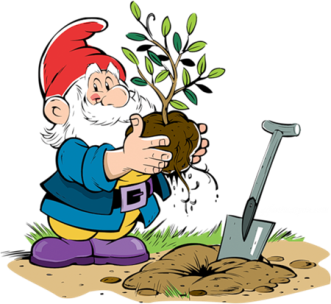 Не ленись, моя лопатка,
                     Будем вскопанная грядка.
                        Грядку граблями пригладим
Все комочки разобьем,
      А потом цветы посадим,
  А потом водой польем.
                          Лейка, лейка, лей, лей!
                           Грядка, грядка, пей, пей!
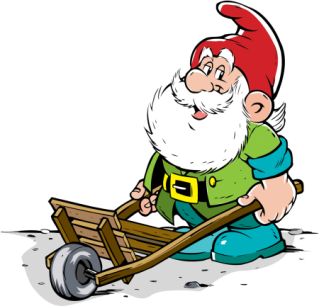 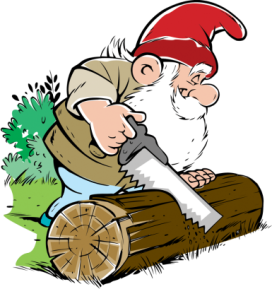 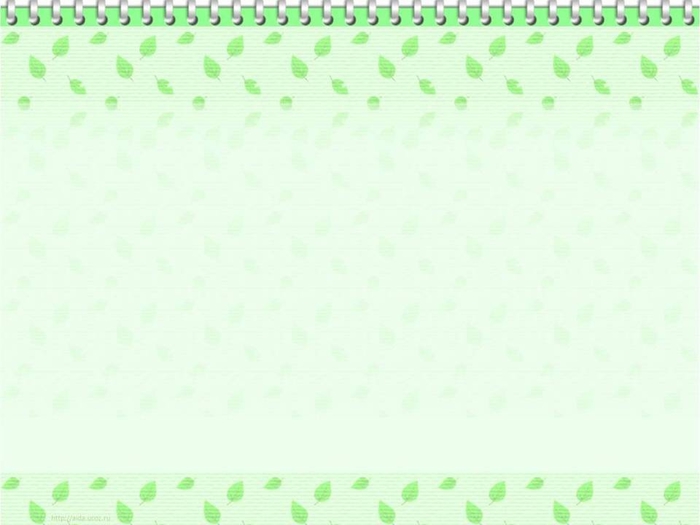 Этапы роста проследим, зарисуем съедим!
Что за зелень у окна.Ведь за окном у нас весна.Поговаривают что лук,Полезен от семи недуг.Малыши лучок сажали.Урожаем угощали, Витаминов целый кладПриходите все к нам в сад
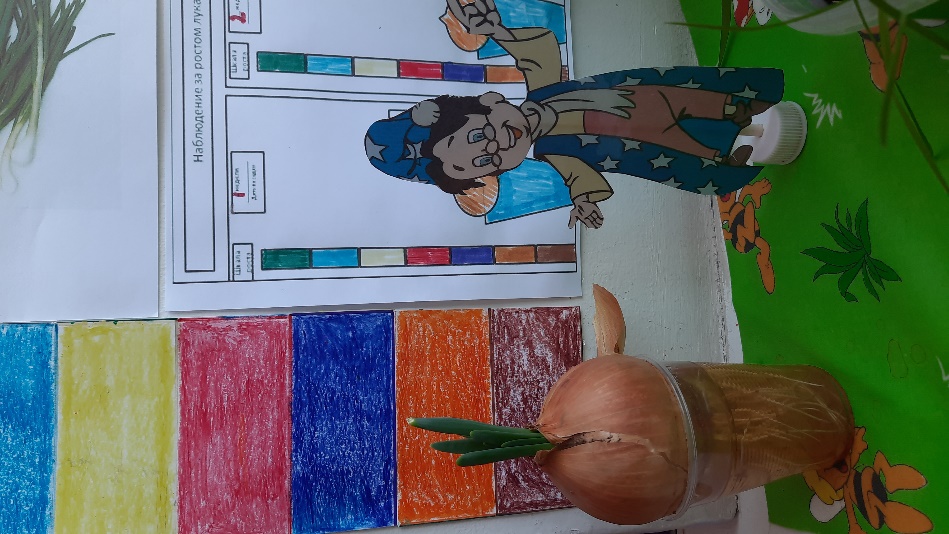 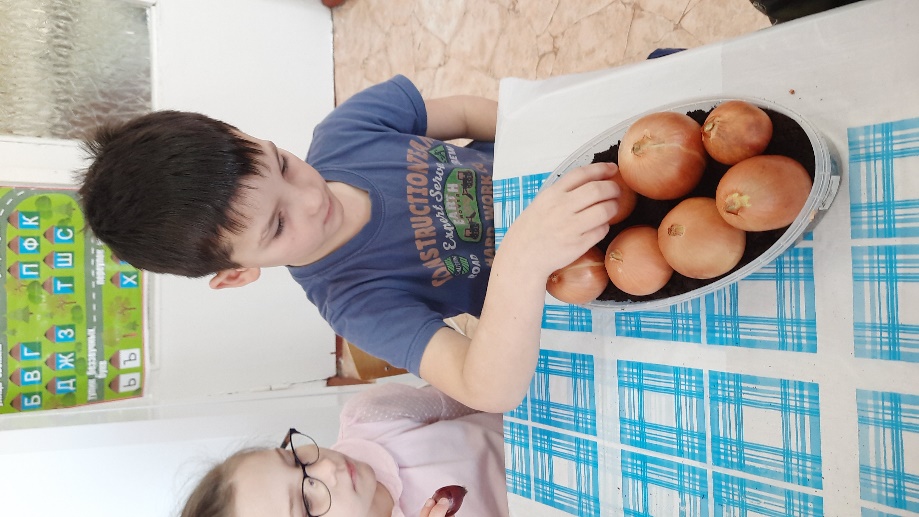 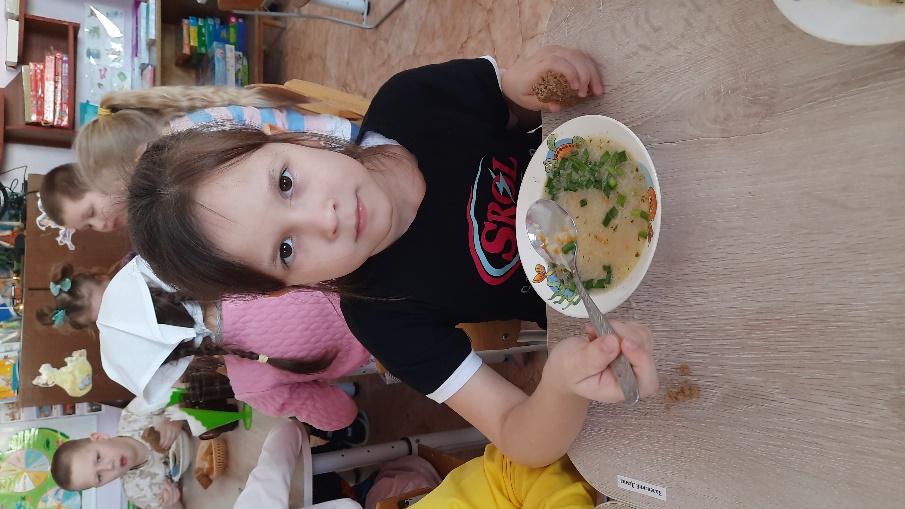 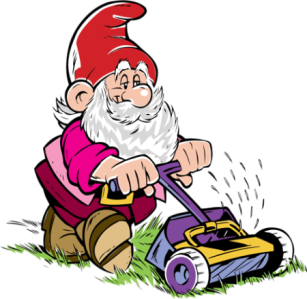 Благодарю за внимание!